Young People Engaged
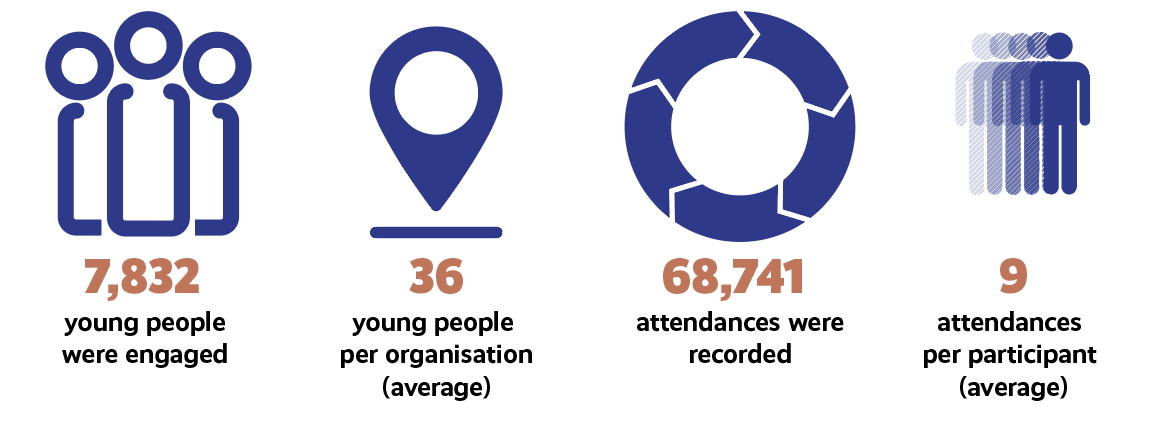 [Speaker Notes: From Views/Upshot Monitoring data  - as at 31/03/23]
Demographics
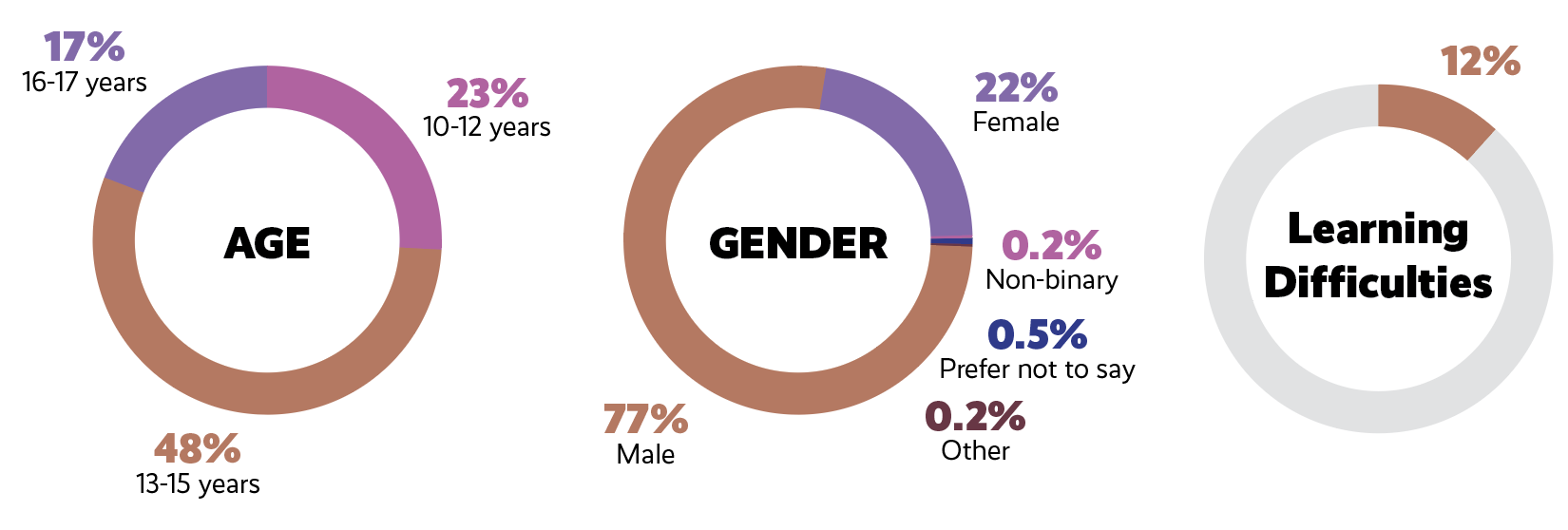 [Speaker Notes: From Views/Upshot Monitoring data  - as at 31/03/23]
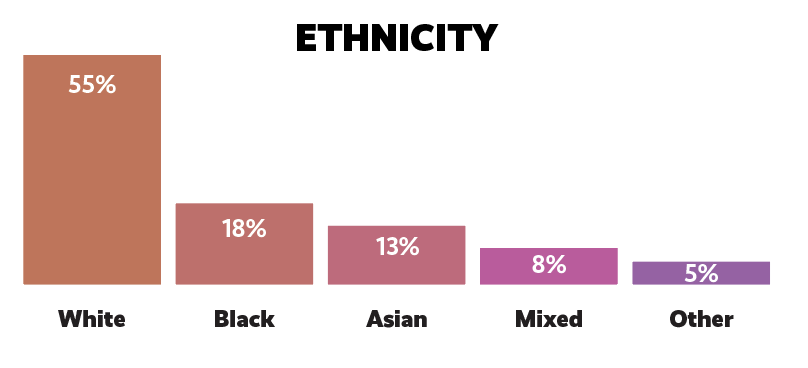 [Speaker Notes: From Views/Upshot Monitoring data  - as at 31/03/23]
Ethnicity
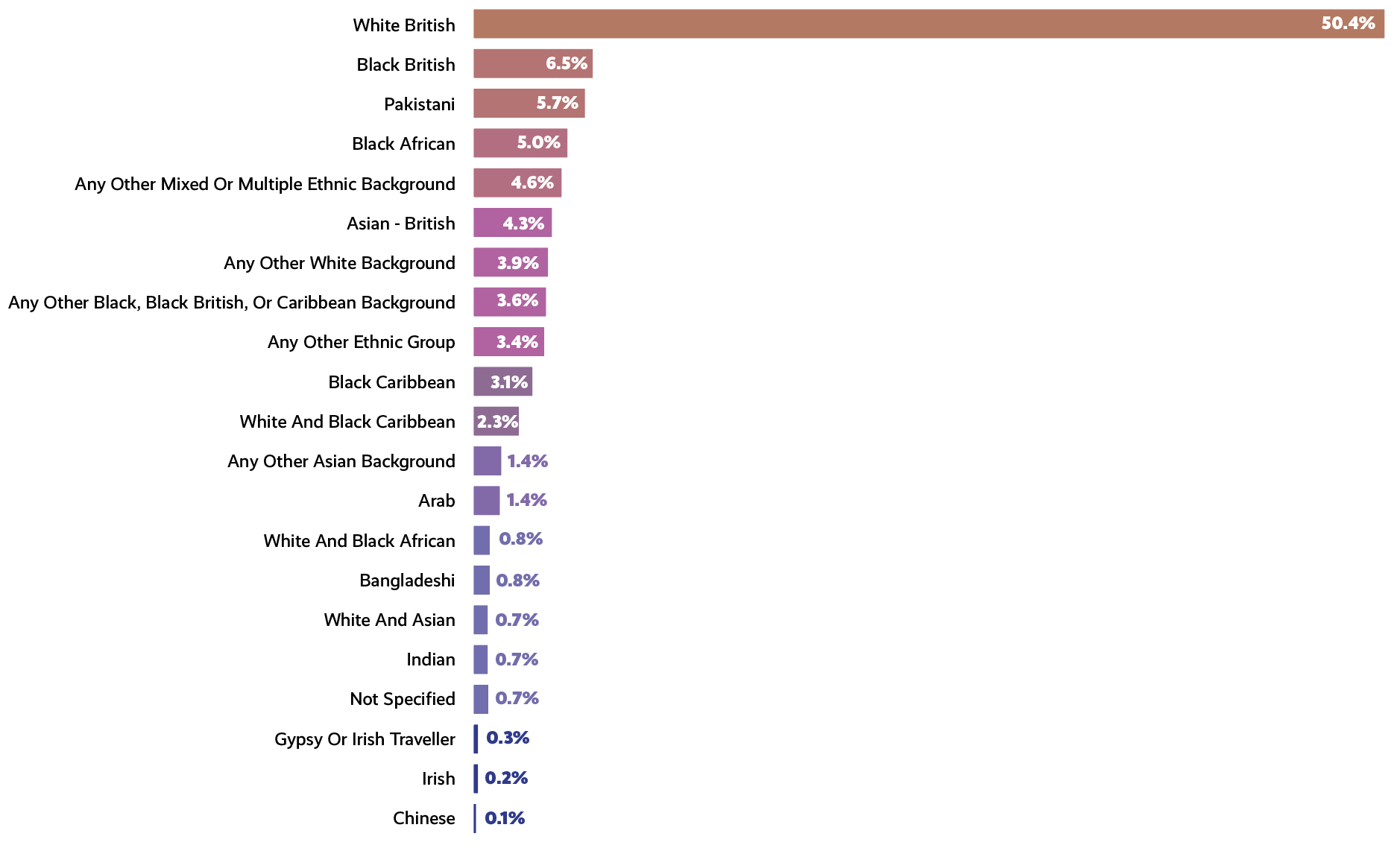 [Speaker Notes: From Views/Upshot Monitoring data  - as at 31/03/23]
Vulnerabilities
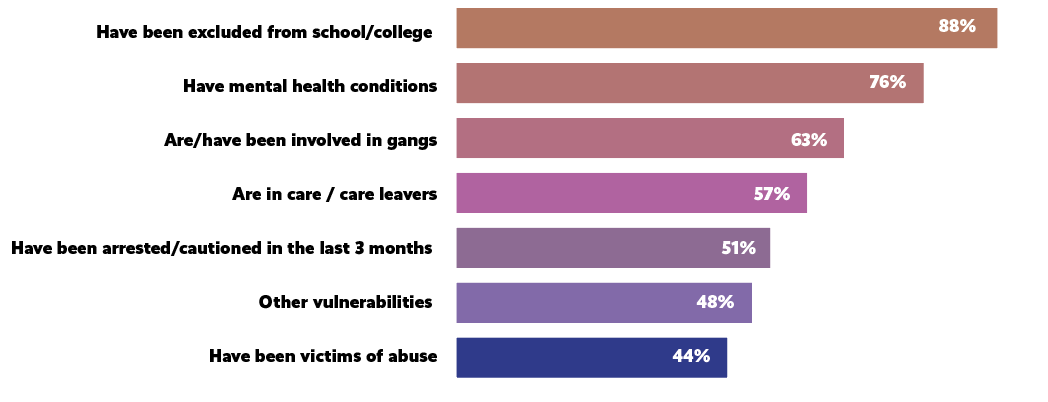 [Speaker Notes: Data from Project Survey - N.B. this is NOT individual YP monitoring data…So it does NOT mean 88% of the YP engaged were excluded from school or college, but that 88% of organisations had engaged some YP who had been excluded from school & the other vulnerabilities .]
Referral Routes
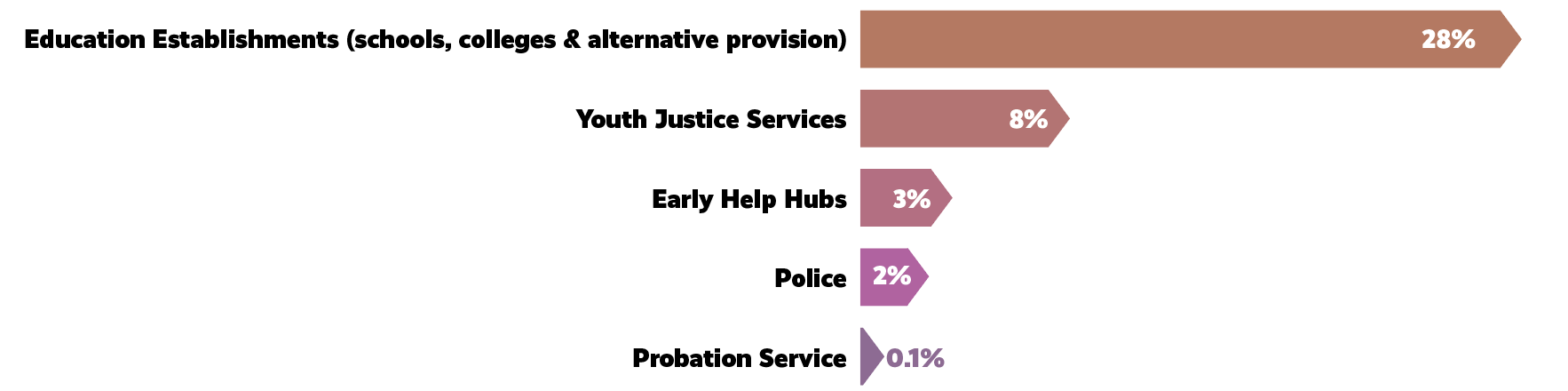 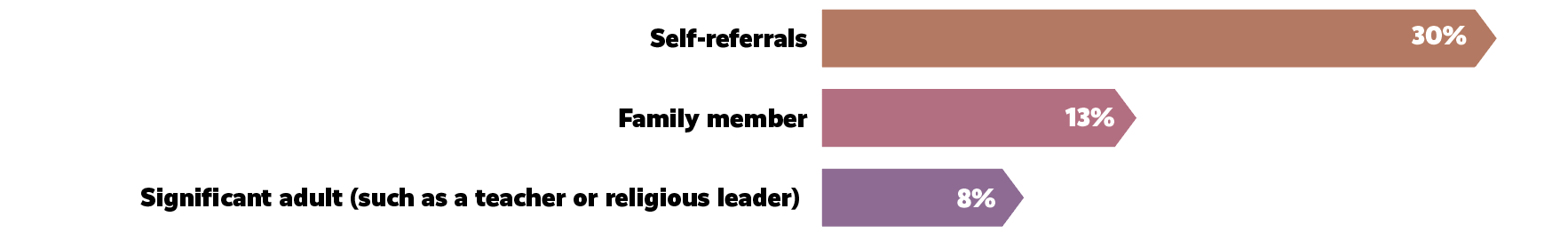 [Speaker Notes: From Views/Upshot Monitoring data  - as at 31/03/23.  The referral routes of 682 (9%) of young people were not specified.]
Sports Activities
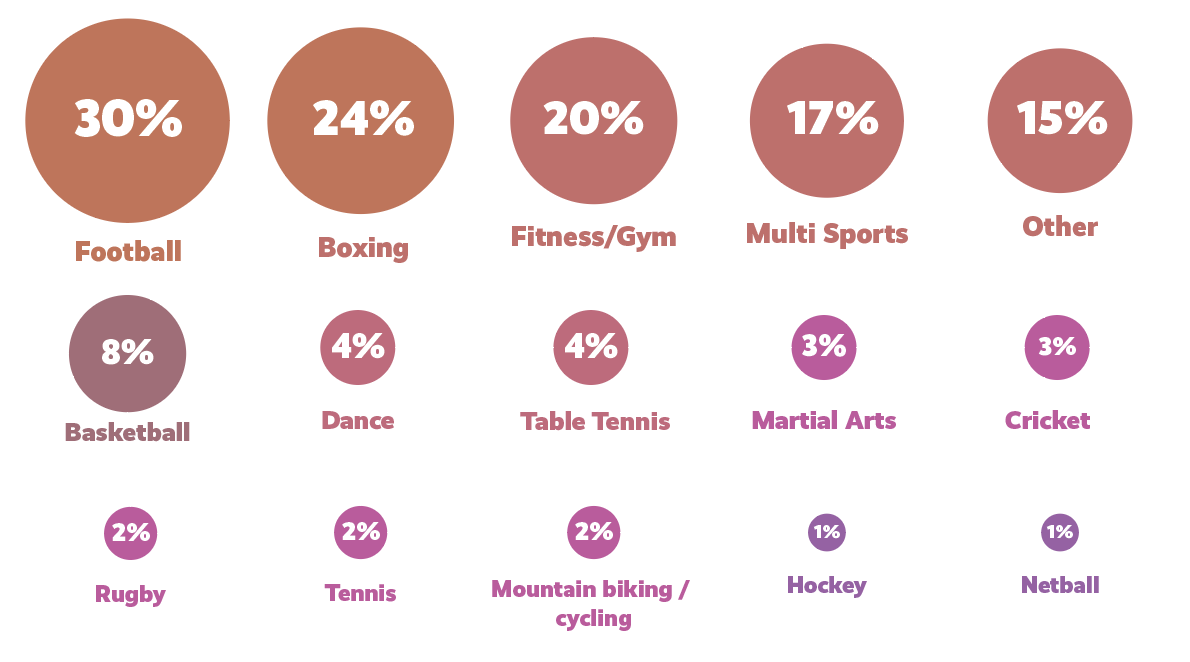 [Speaker Notes: These are the most popular activities…many others were also provided including: rounders, golf, SCUBA diving, dodgeball, climbing, trampolining, horse riding, ice skating, parkour, calisthenics, pool, fishing, walking, gymnastics.]
‘Plus’ Activities
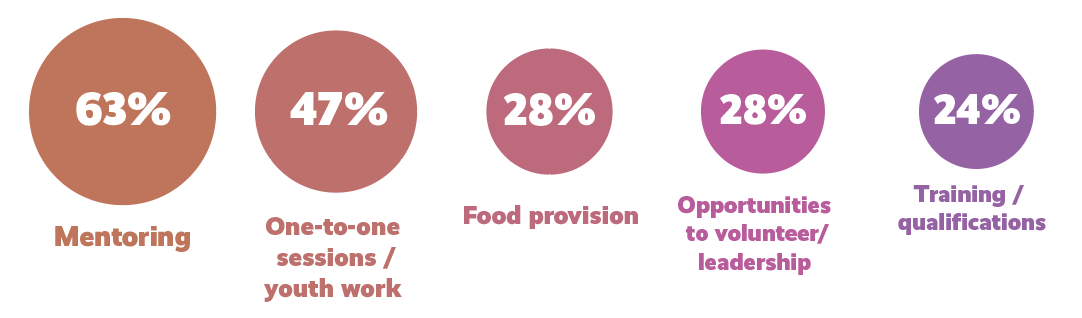 Engagement Levels
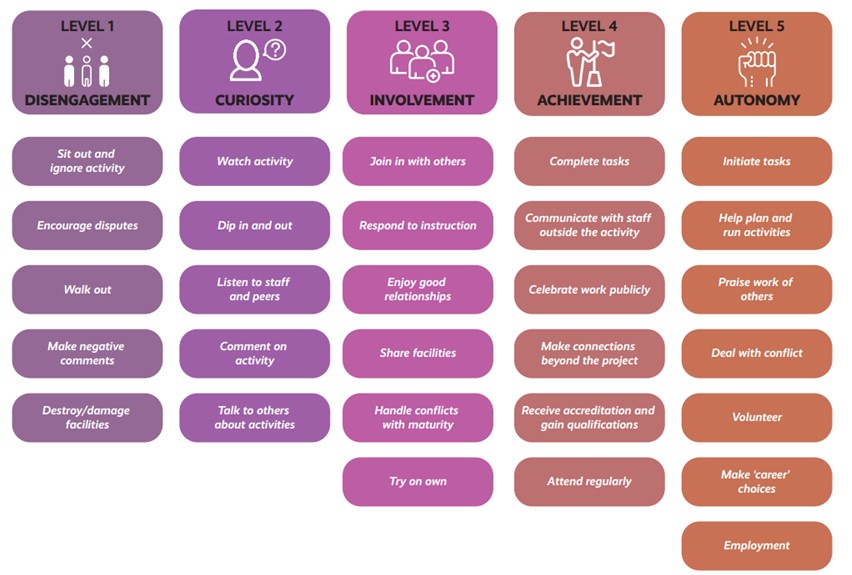 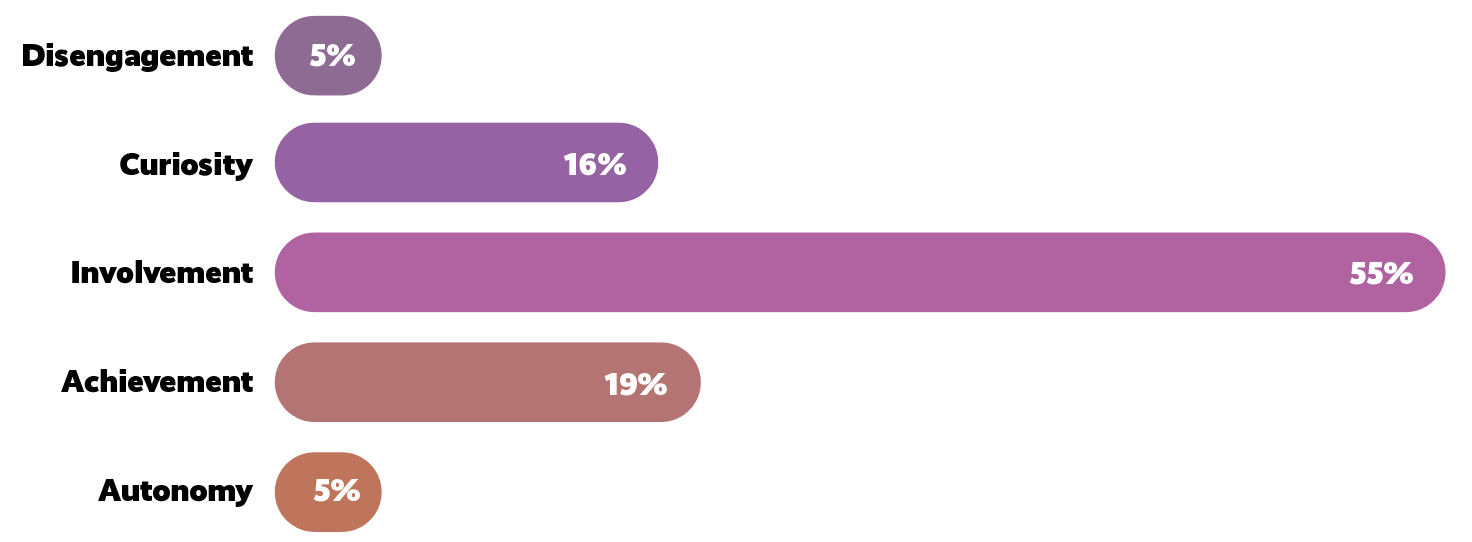 [Speaker Notes: From Views/Upshot Monitoring data  - as at 31/03/23.  From 20,105 engagement level recordings]
Engagement Levels
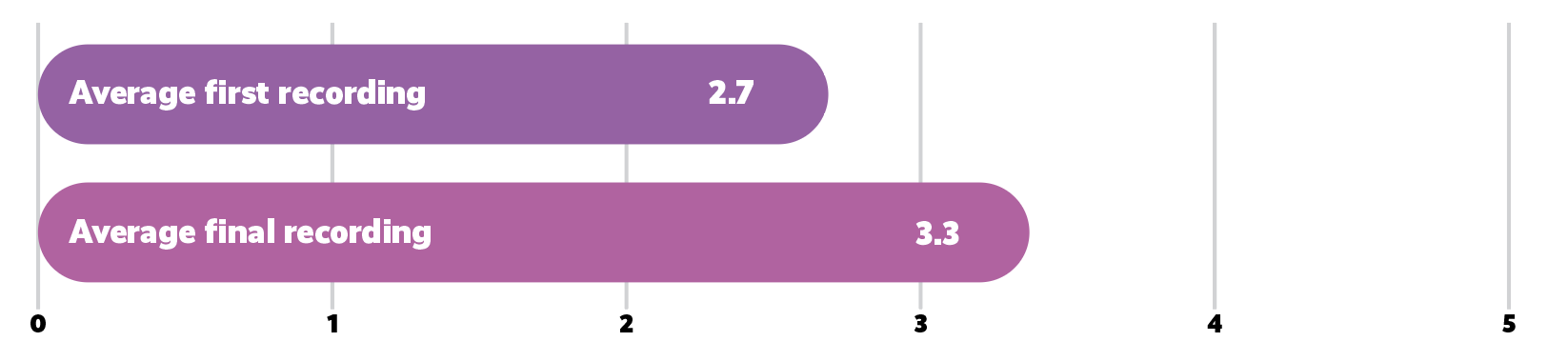 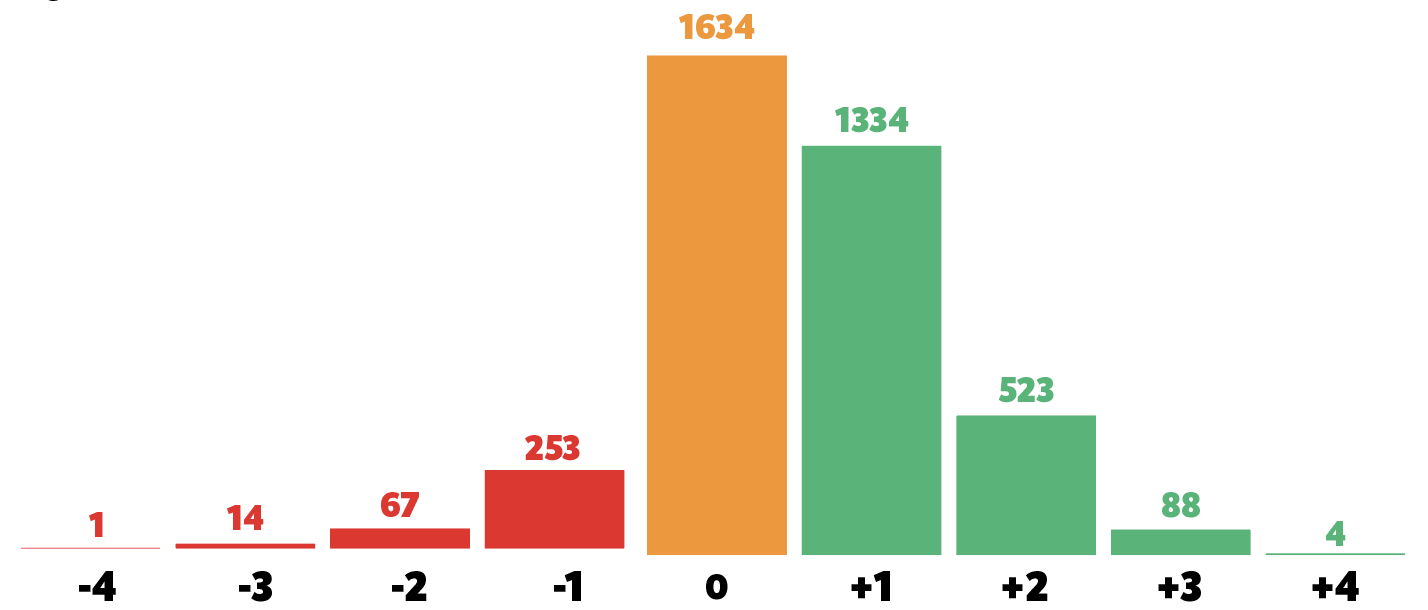 [Speaker Notes: From Views/Upshot Monitoring data  - as at 31/03/23.  From 3,710 Engagement Level movement recordings]
Young People Training &  Qualifications
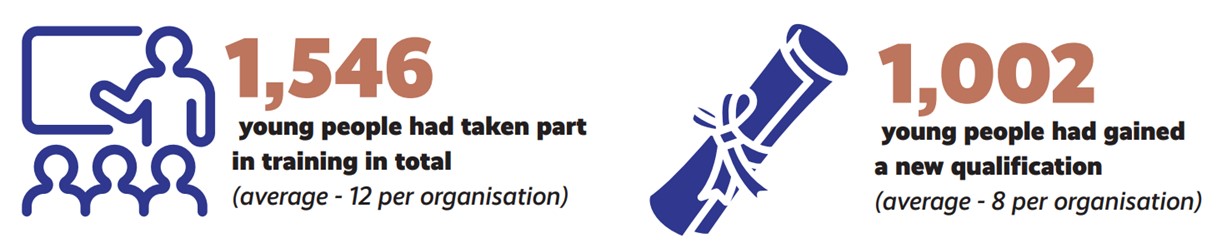 [Speaker Notes: From Project Survey data]